学習塾機能付き学童保育
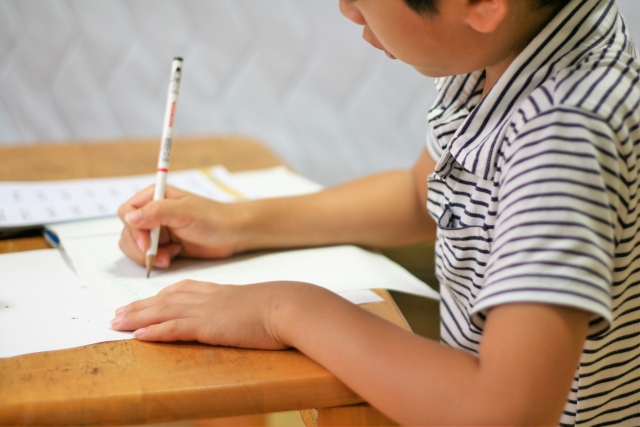 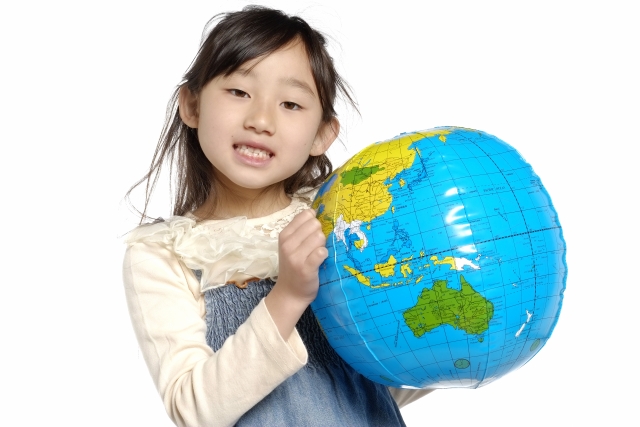 学
童
×
塾
スタートみらい
見沼春岡教室　
春岡小、島小、その他可　２０２１年度生追加募集中　
　　　　　　学童生徒募集　■くわしくは教室まで
無料
体験授業
受付中！
小学１年生～　幼児　プレガウ・中学部　同時募集中
学童×塾　日々の学習にプラス！
春岡小学校・島小学校
‐中学部－－－－－－－－－－－－－－
春里中学校・春野中学校
土呂中学校・大砂土中学校
その他対応可能。進学実績HP公開中
長期休みも受け入れ可能。さまざまなニーズにお応えする学習塾機能付き学童保育です。くわしくは教室までお問合せください。
学習塾　小学部中学部同時募集
組み合わせ自由
算　国　英＋ヒューマン
　　　　　　　　　　　アカデミーロボット
体験授業・入会カウンセリング
単科・コース　選択制
週回数・ロボット選択自由
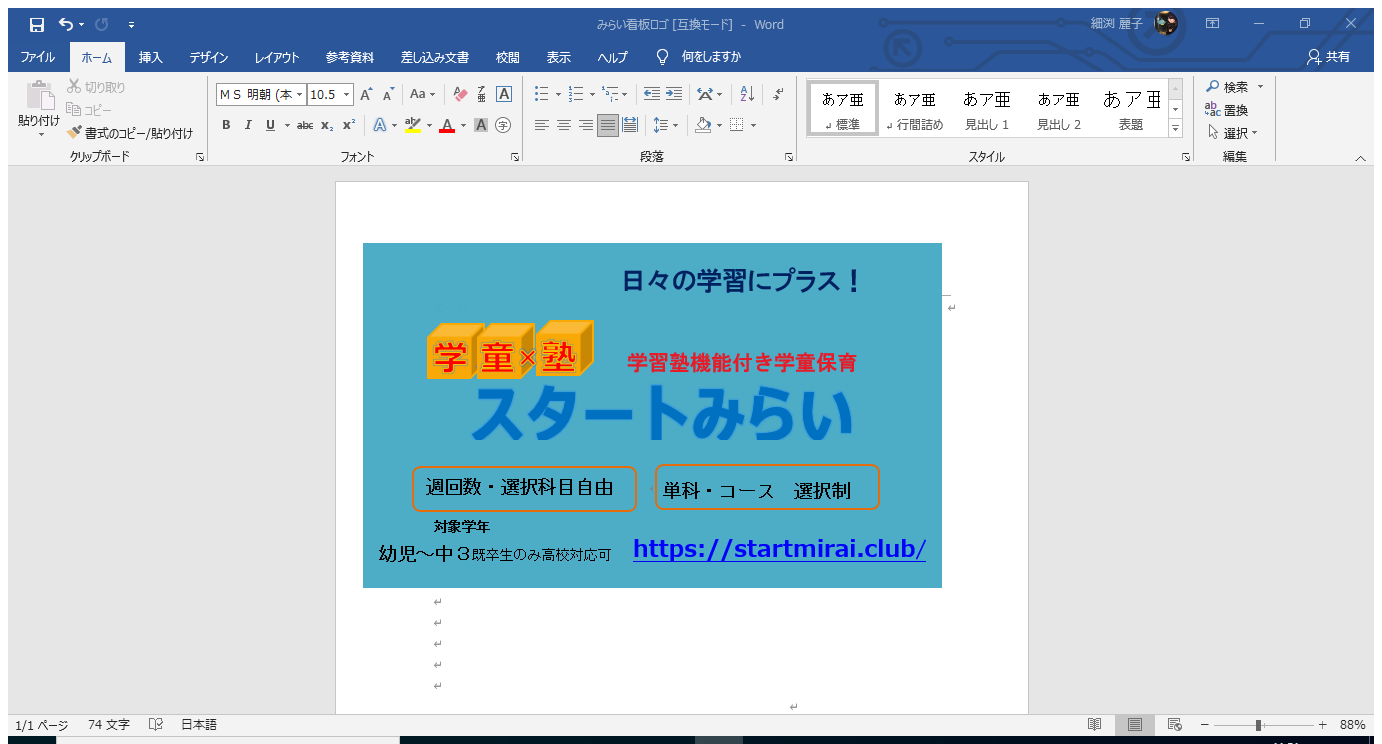 見沼春岡教室グループ教室　東大宮教室
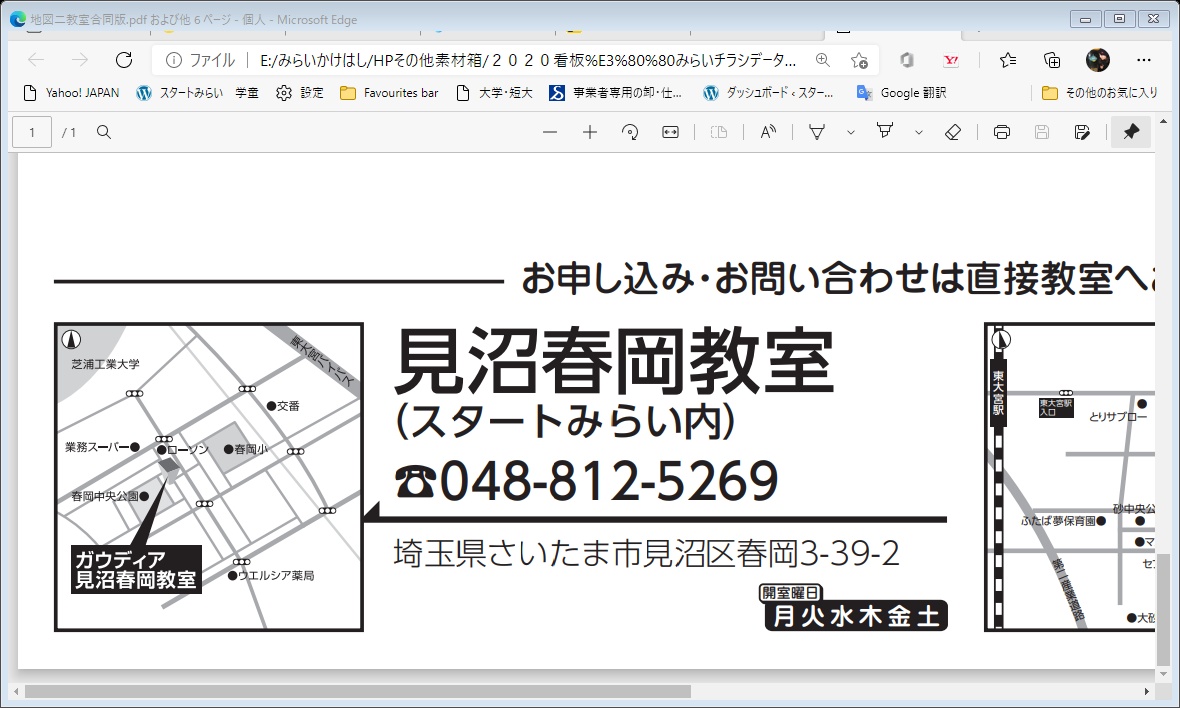 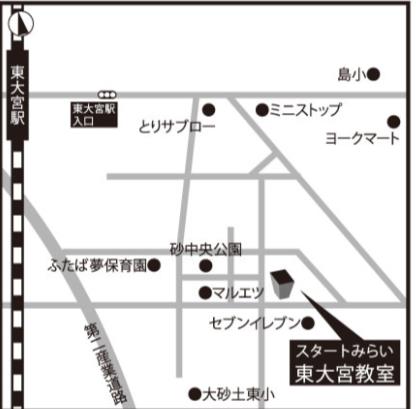 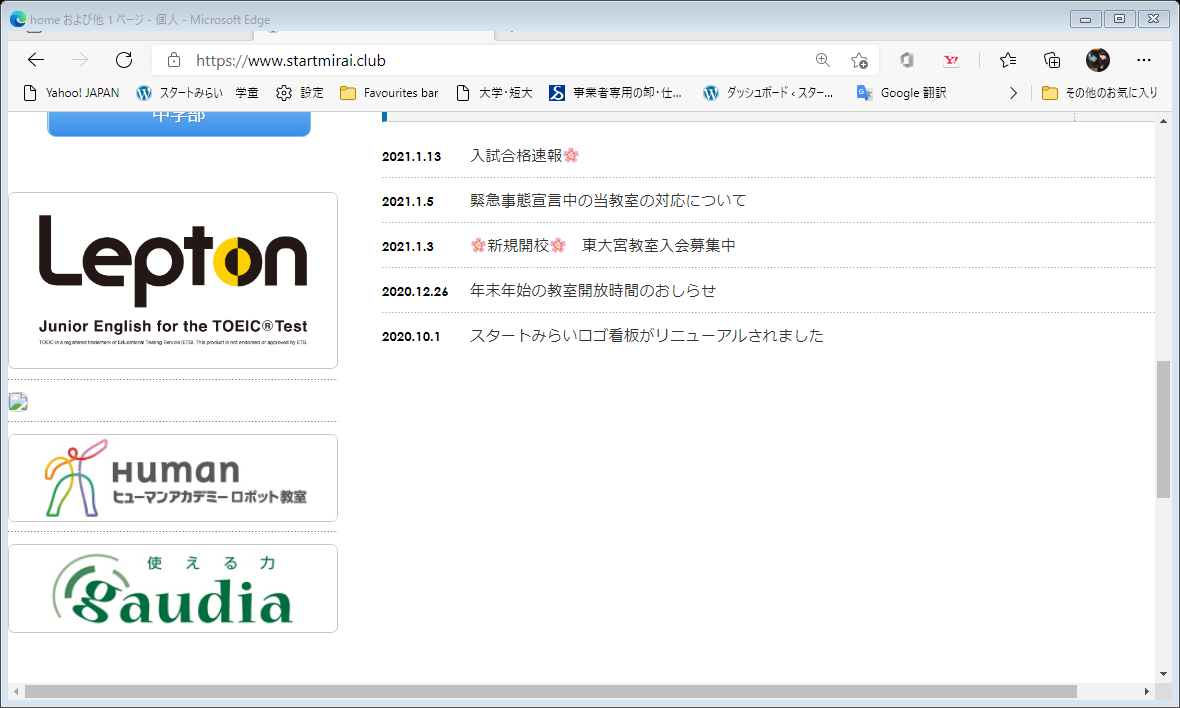 0４８－８１２－５２６９　藤原
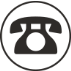